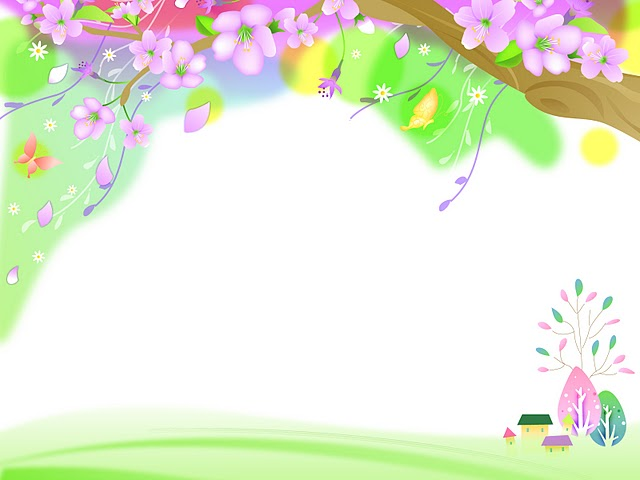 МКДОУ Детский сад № 3 п.Теплое»
Консультация для родителей по клубу интересов «Чудеса для детей из ненужных вещей»
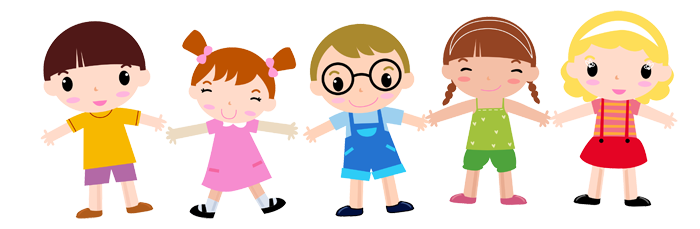 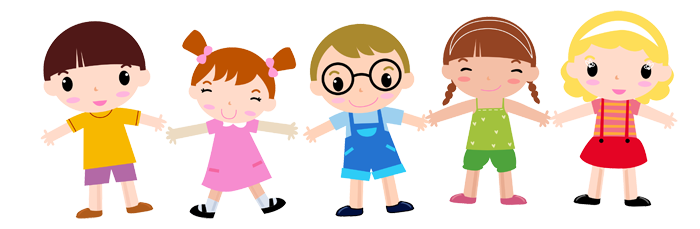 Воспитатель: Мысик С.Н
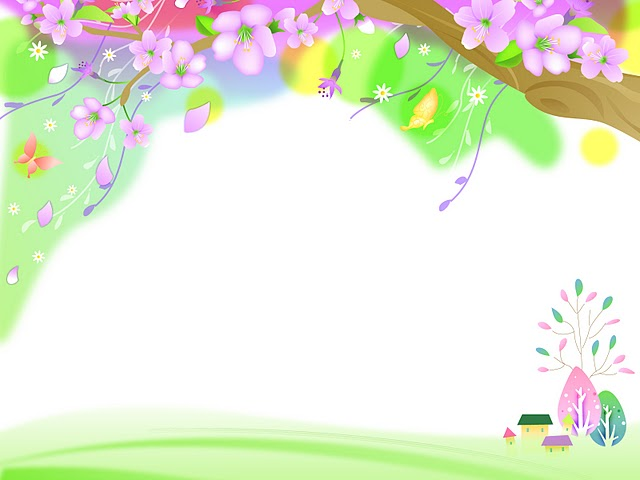 Идея
Главная идея взаимодействия педагога с детьми и родителями
- это сотрудничество!
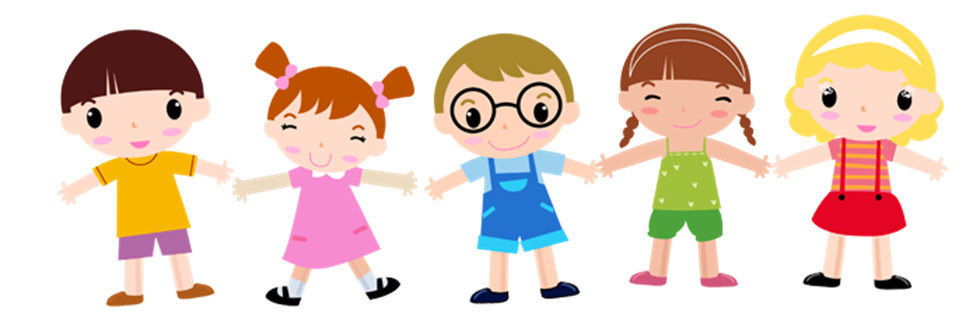 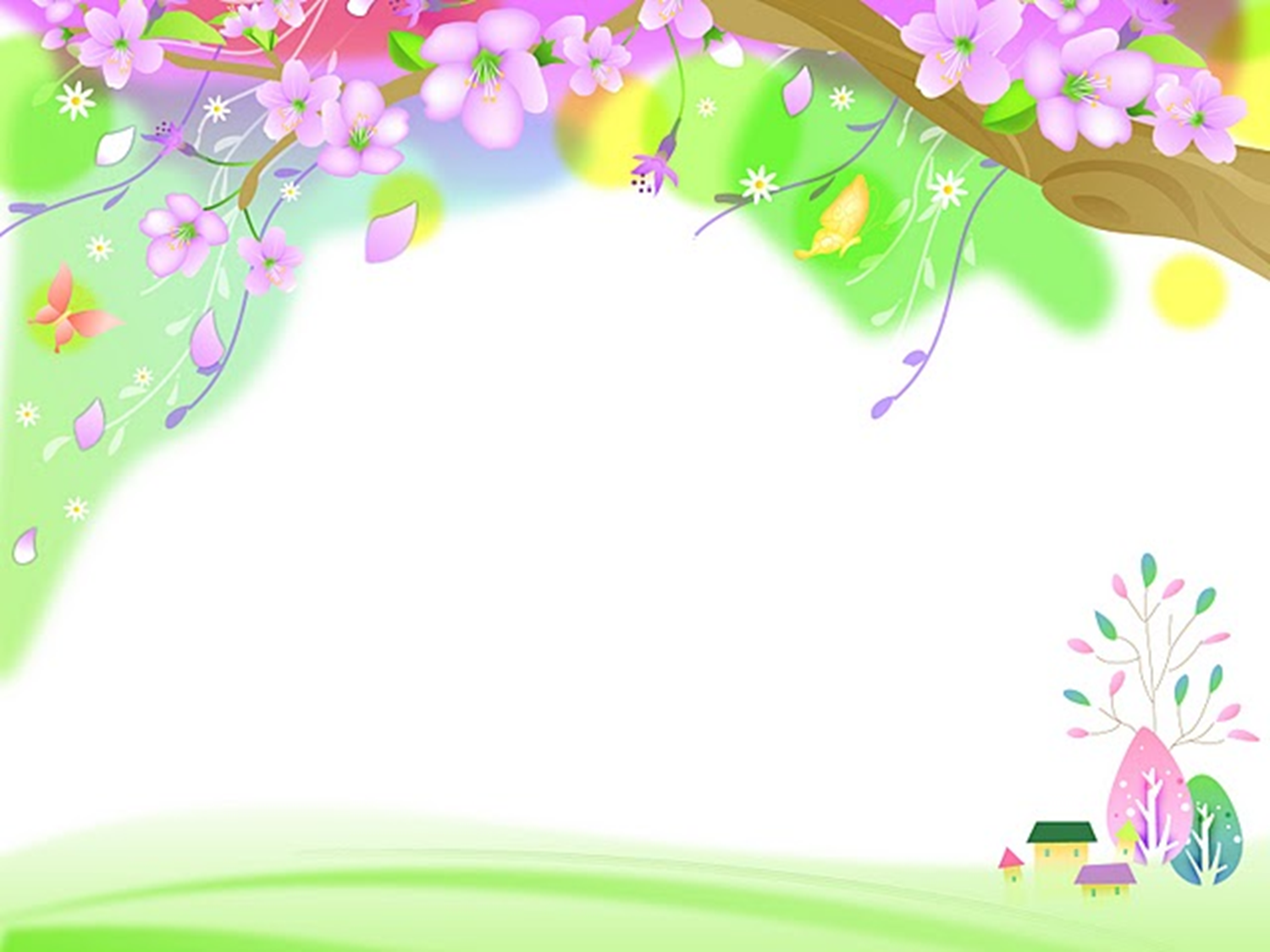 В клубе реализуются познавательные и творческие интересы детей и воспитателя. Предоставляется возможность БЛИЗКОГО общения друг с другом.
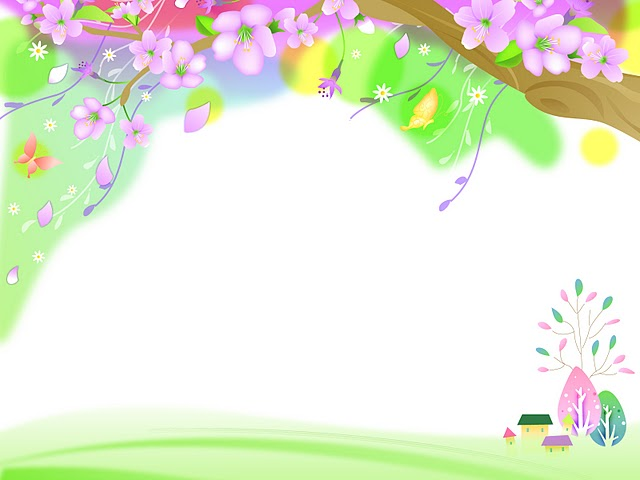 Чудеса – это открытие каждым ребенком нового, развитие творчества.
Для детей – это индивидуальный подход к каждому ребенку, создание условий для поддержки и развития его инициативы.
Из ненужных вещей — это создание условий для положительной социализации и позитивных представлений ребенка об окружающей среде, когда любой, на первый взгляд ненужный предмет или вещь используется ребенком для преображения, улучшения окружающей действительности.
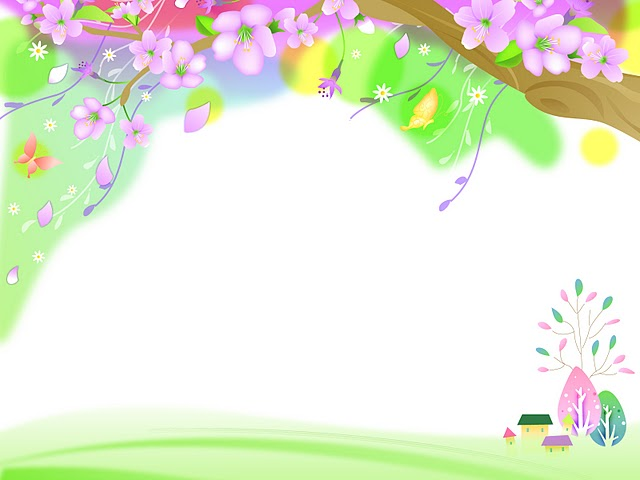 Воображение — это психический процесс создания образов предметов, ситуаций, обстоятельств путем приведения имеющихся у человека знаний в новое сочетание.
Творческое воображение предполагает самостоятельное создание образа, вещи, признака, не имеющих аналогов, новых, реализуемых в оригинальных и ценных продуктах деятельности.
Воображение не может развернуться на пустом месте. Для того чтобы начать фантазировать, человек должен увидеть, услышать, получить впечатления и запомнить их. Чем больше знаний, чем богаче опыт человека, чем разнообразнее его впечатления, тем больше возможностей для сочетания образов.
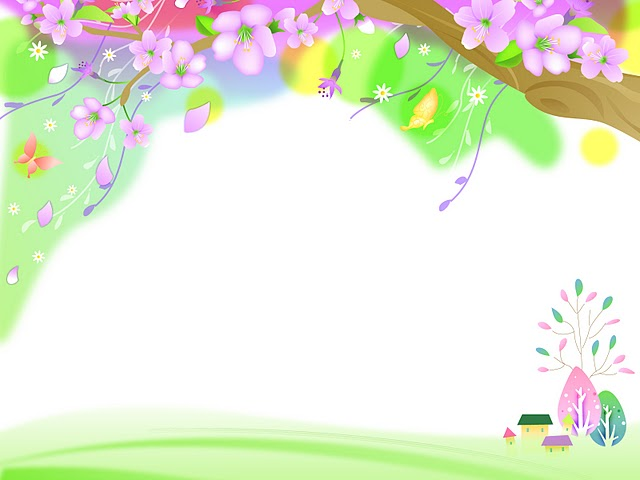 ЗАДАЧИ РАБОТЫ клуба по -интересам.
- Создать положительную эмоциональную среду общения между детьми, родителями и педагогами ДОУ. 
- Обогатить педагогические знания и умения детей, поддержка их уверенности в собственных возможностях. 
- Развить креативные способности детей и  в совместной деятельности. 
Обобщить лучший опыт, традиции и ценности.
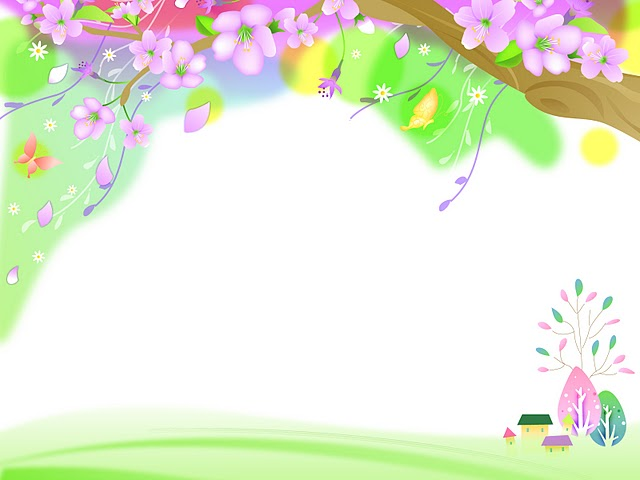 В настоящее время очень остро стоит проблема накопления огромного количества отходов, так как практически каждый день мы выбрасываем всевозможные картонные коробки, бутылки из под йогурта, баночки, пробки, одноразовую посуду и вряд ли задумываемся о том, что ненужные вещи, от которых мы стремимся избавиться как можно скорее, несут в себе множество возможностей и идей для творчества, и очень многое из этого мусора может получить новое применение, став основой для оригинальной вещи, детской поделки или игрушки. 
Потребность в рациональном использовании отходов становиться с каждым днём всё более актуальной. Не выбрасывая мусор, а используя его для оригинальных поделок, мы сохраняем чистоту окружающей среды! Поэтому, для того, чтобы решить эту проблему, необходимо сформировать у детей новый тип мышления, бережное отношение к окружающим их предметам, с тем, чтобы они как можно дольше служили людям и не загрязняли среду в качестве отходов.
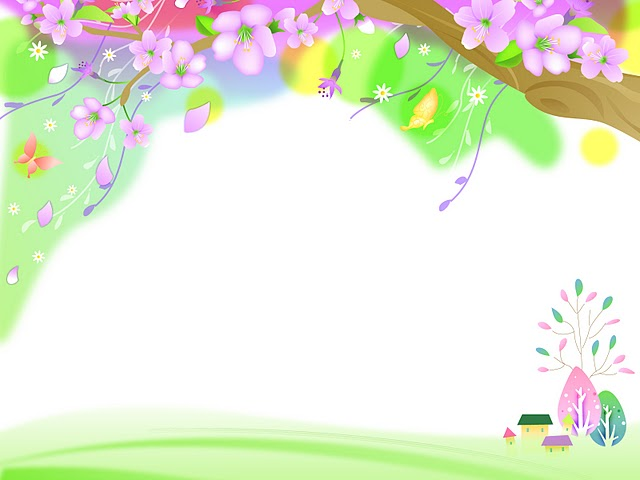 Чтобы сохранить наш дом и окружающую среду чистыми и красивыми, необходимо правильно распоряжаться теми вещами, которые становятся ненужными. Не обязательно выбрасывать то, что не может служить по прямому назначению. Чтобы заниматься охраной окружающей среды, нужно начать с самого малого. 
Если   изготавливать поделки из бросового материала, то можно уменьшить количество мусора в природе, тем самым помочь решить одну из экологических проблем. Проявив немного фантазии, можно дать старым вещам новую жизнь.
 Поделки и переделки своими руками нравятся и детям и взрослым. Что можно сделать из старых вещей? Сделать можно многое главное запастись гениальными идеями и проявить фантазию.
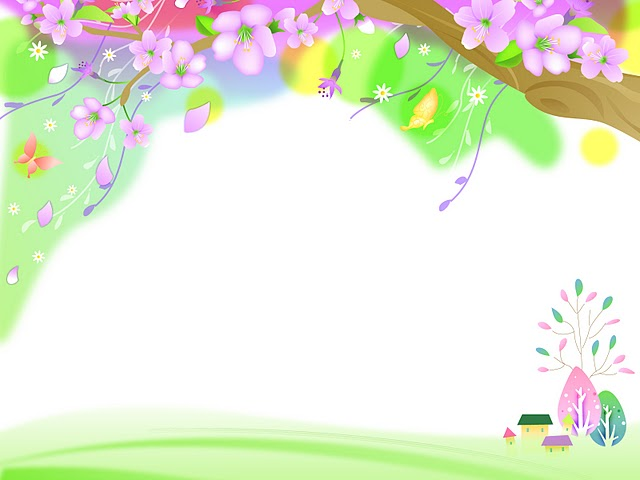 Результат  
Совместной работы
Создание комфорта в группе
Легкое общение
Взаимопонимание воспитателя и детей
Активное участие родителей в жизни группы
Мотивация педагогов к новым идеям
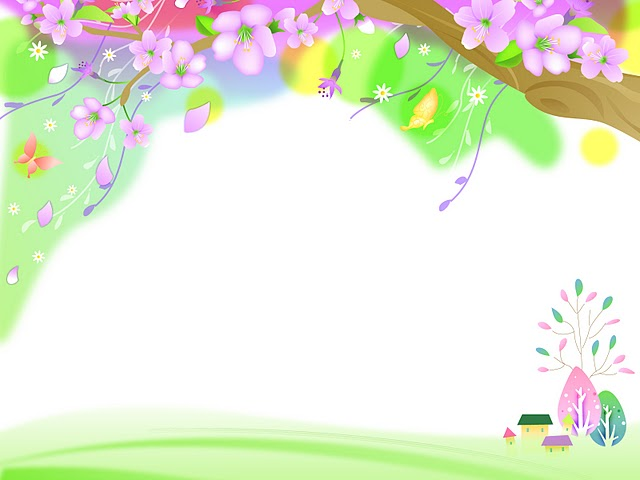 Советы, которые помогут активизировать
участие родителей

Проявляйте взаимное уважение воспитатель-ребенок-родитель.
 Поощряйте инициативу, творчество и фантазию детей и родителей, помогайте им.
 Привлекайте родителей к занимательным мероприятиям группы.
 Позвольте родителям самим выбирать, какую помощь они могут оказать.
 Доводите до сведения родителей, что их участие в жизни ДОУ и группы ценится, а любая помощь с их стороны приветствуется.
Поддерживайте тесные контакты.
 Высказывайте свою признательность им.
 Напоминайте родителям, что вы рады любому их участию.
 Постарайтесь заинтересовать и привлечь всю семью.
 Сохраняйте конфиденциальность любой информации.
 Обучайте навыкам  сотрудничества.
 Создавайте совместные развивающие занятия с родителями и детьми для укрепления их взаимопонимания.
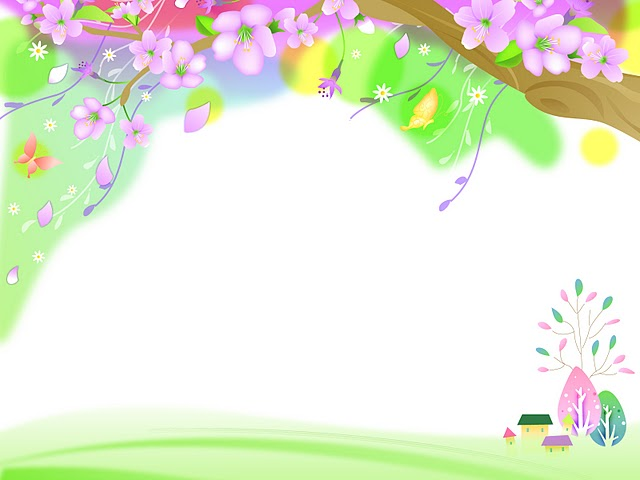 Спасибо за внимание!
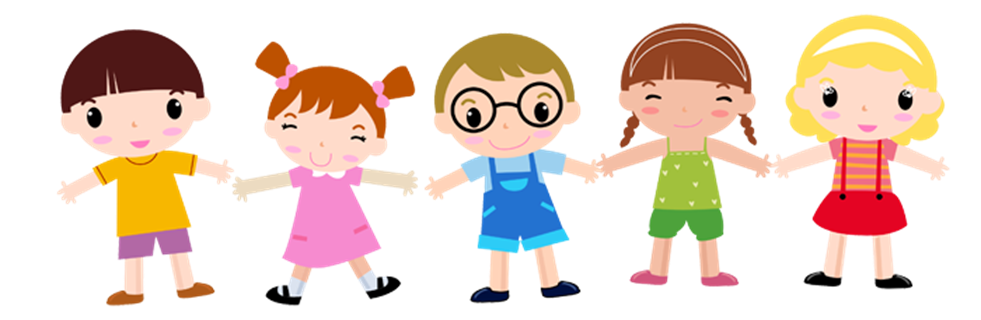 Воспитатель: Мысик С.Н